Energieke vrijdag
Een renovatieversneller voor appartementen
15/09/2023

Praktijkvoorbeeld kleinschalig appartementsgebouw
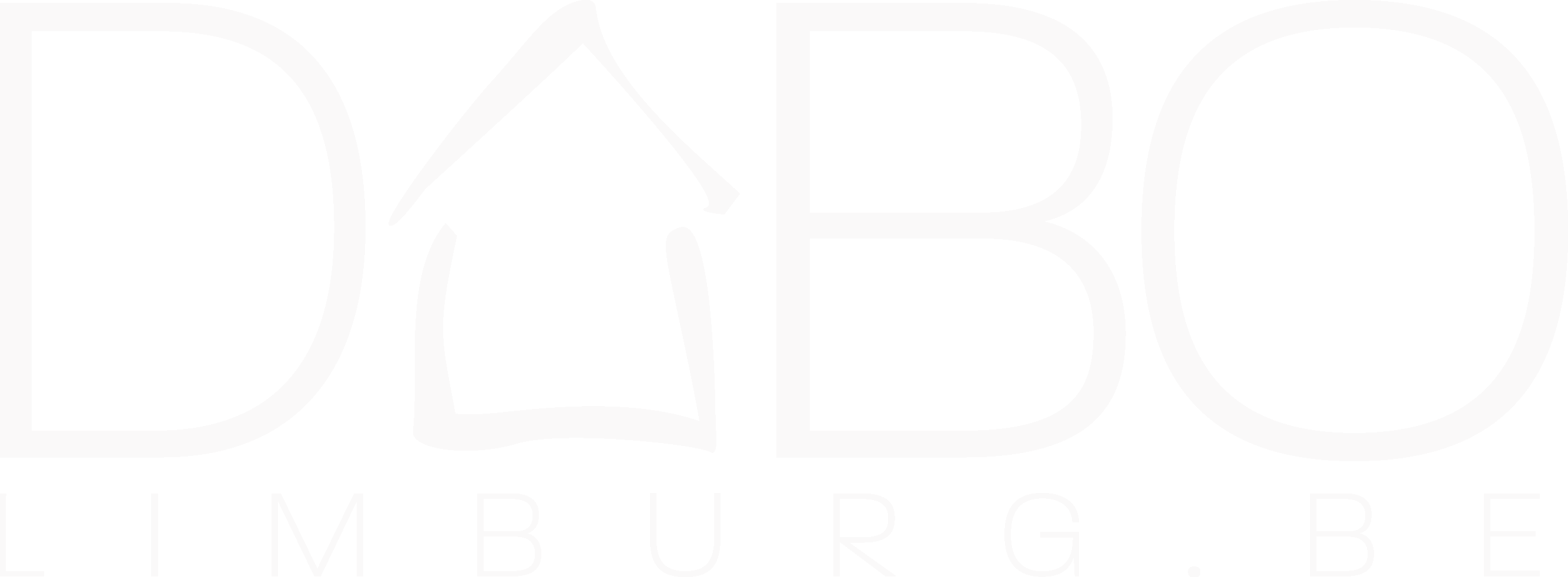 Aanbod appartementen Dubolimburg
2015 - 2020  - Renovatieadvies voor stad Hasselt en Genk
25 appartementsgebouwen
4 tot 73 wooneenheden per gebouw
2021 - 31/08/2024 – C-REAL project
20 appartementsgebouwen
5 tot 210 wooneenheden per gebouw
Advies en begeleiding
2023 - … CALL VEKA
Renovatiemasterplan appartementsgebouwen >  15 wooneenheden
Praktijkvoorbeeld - C-REAL
HORIZON 2020 project
Partners: Onesto – Provincie Limburg – Dubolimburg
Verhogen renovatiegraad en verbeteren renovatiekwaliteit
Totaalrenovatieadvies + begeleiding + financieringsvoorstel
Verloop C-REAL appartementsgebouw
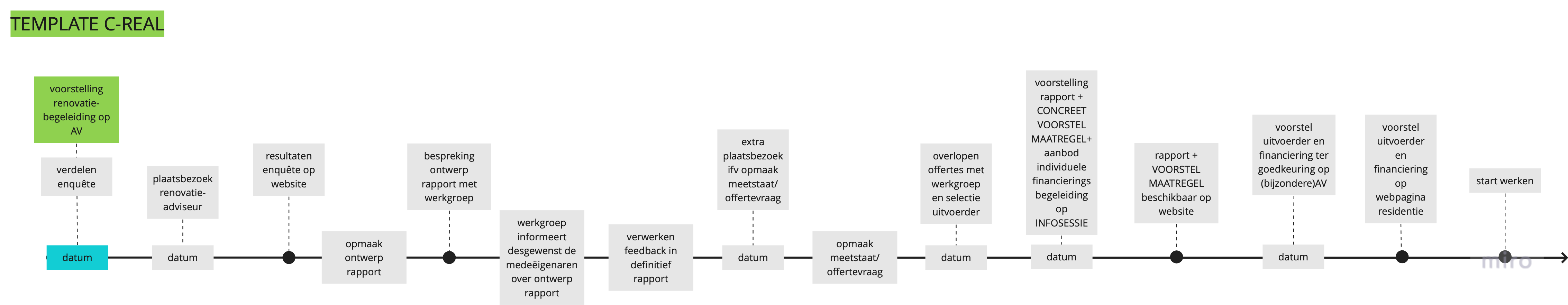 Renovatieadvies residentie Herckenrode
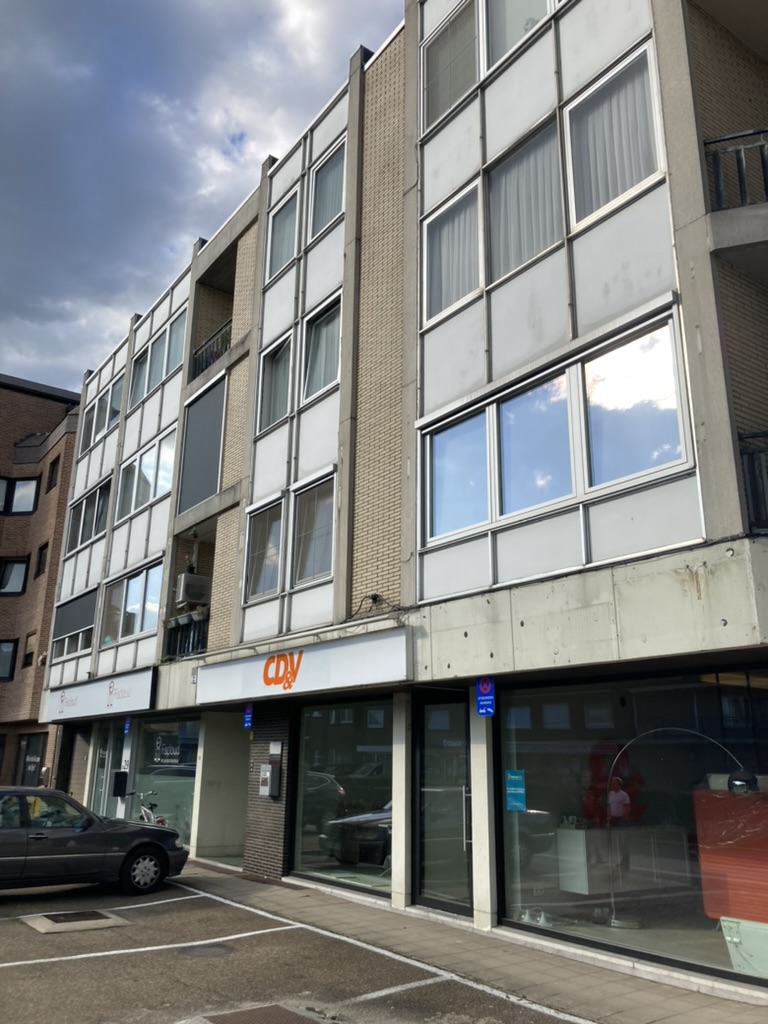 4 bouwlagen
Bouwjaar 1968
9 wooneenheden en 2 handelspanden
Renovatieadvies residentie Herckenrode
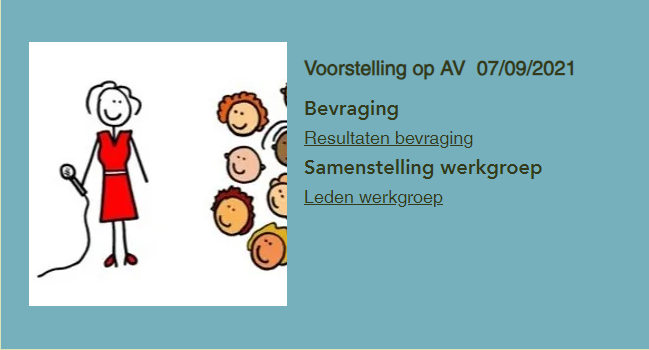 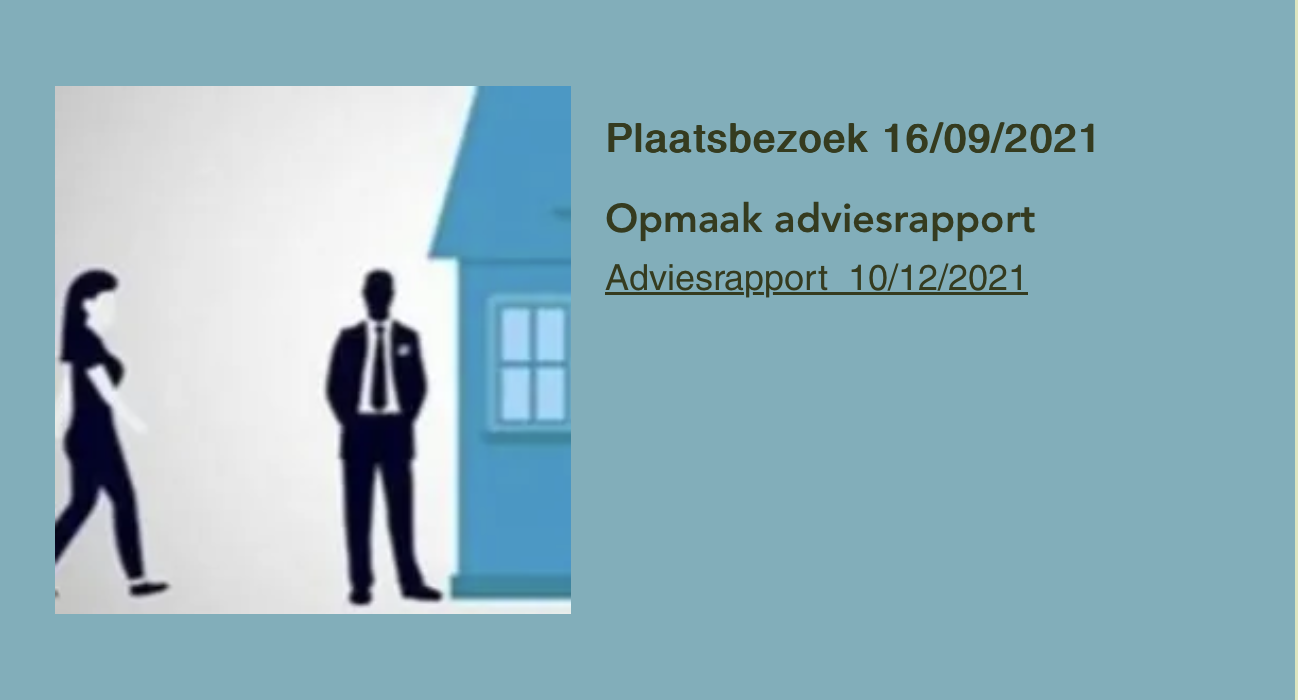 Dak bestaande toestand
Renovatieadvies residentie Herckenrode
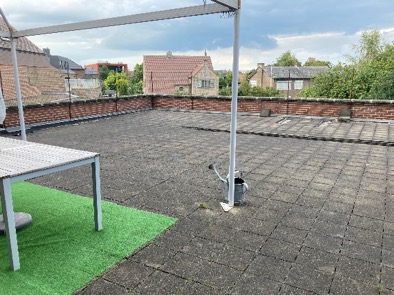 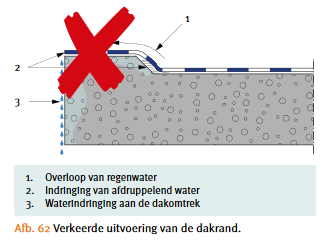 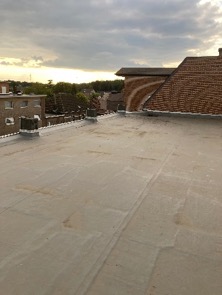 Totaaladvies
Bouwschil + technieken
Specifieke thema’s appartementen
Balkons & balustrades
Brandveiligheid
Asbest
Liften
Prioriteiten uit advies
Dak achterbouw gelijkvloers
Gevel + dakrand hoofddak
Stookplaats
Bron: WTCB TV 244 – Aansluitingsdetails bij platte daken
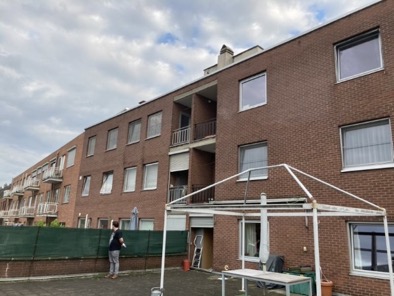 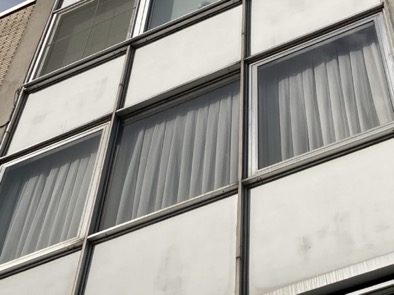 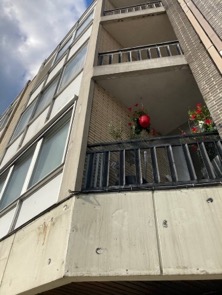 Renovatieadvies residentie Herckenrode
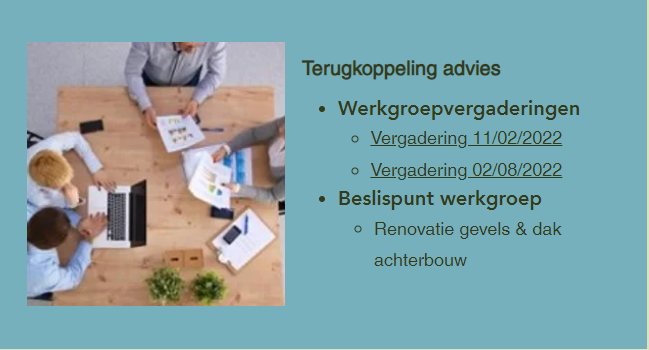 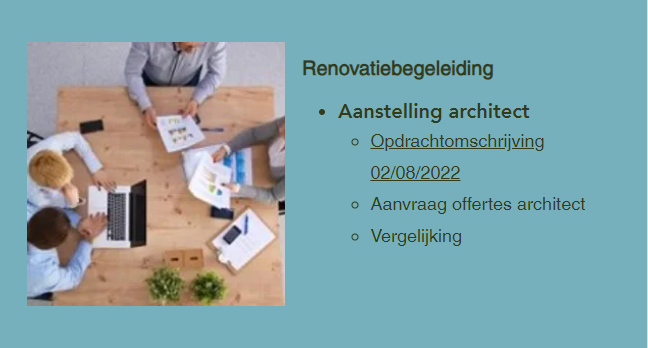 Renovatieadvies residentie Herckenrode
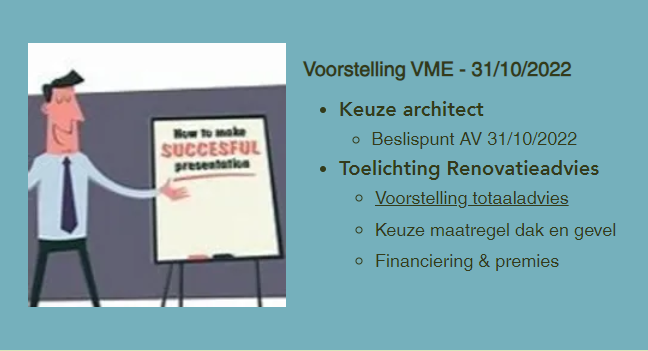 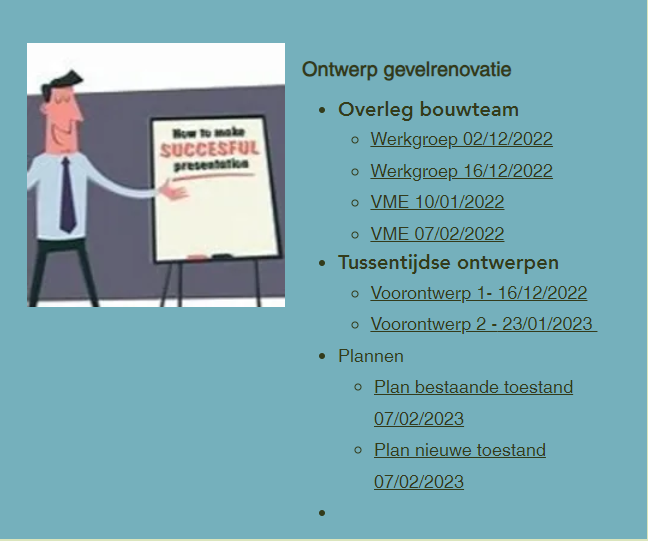 Renovatiebegeleiding residentie HerckenrodeSamenwerking architect
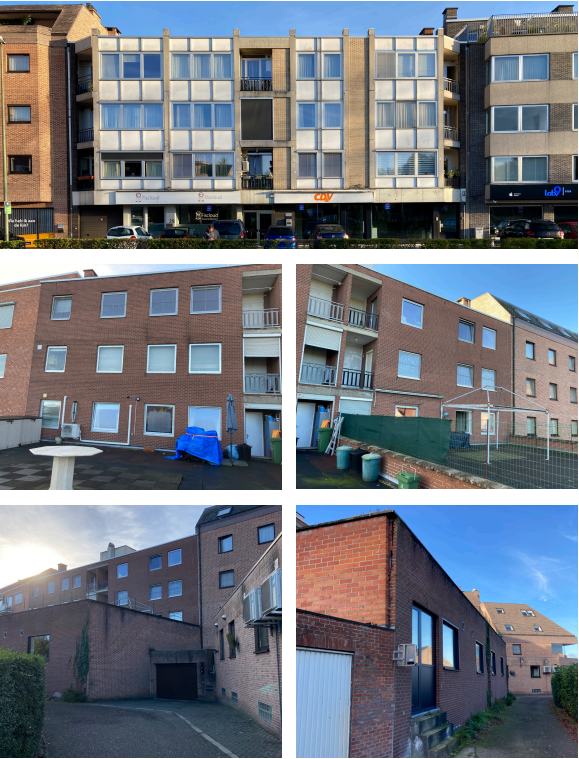 Renovatiebegeleiding residentie HerckenrodeSamenwerking architect
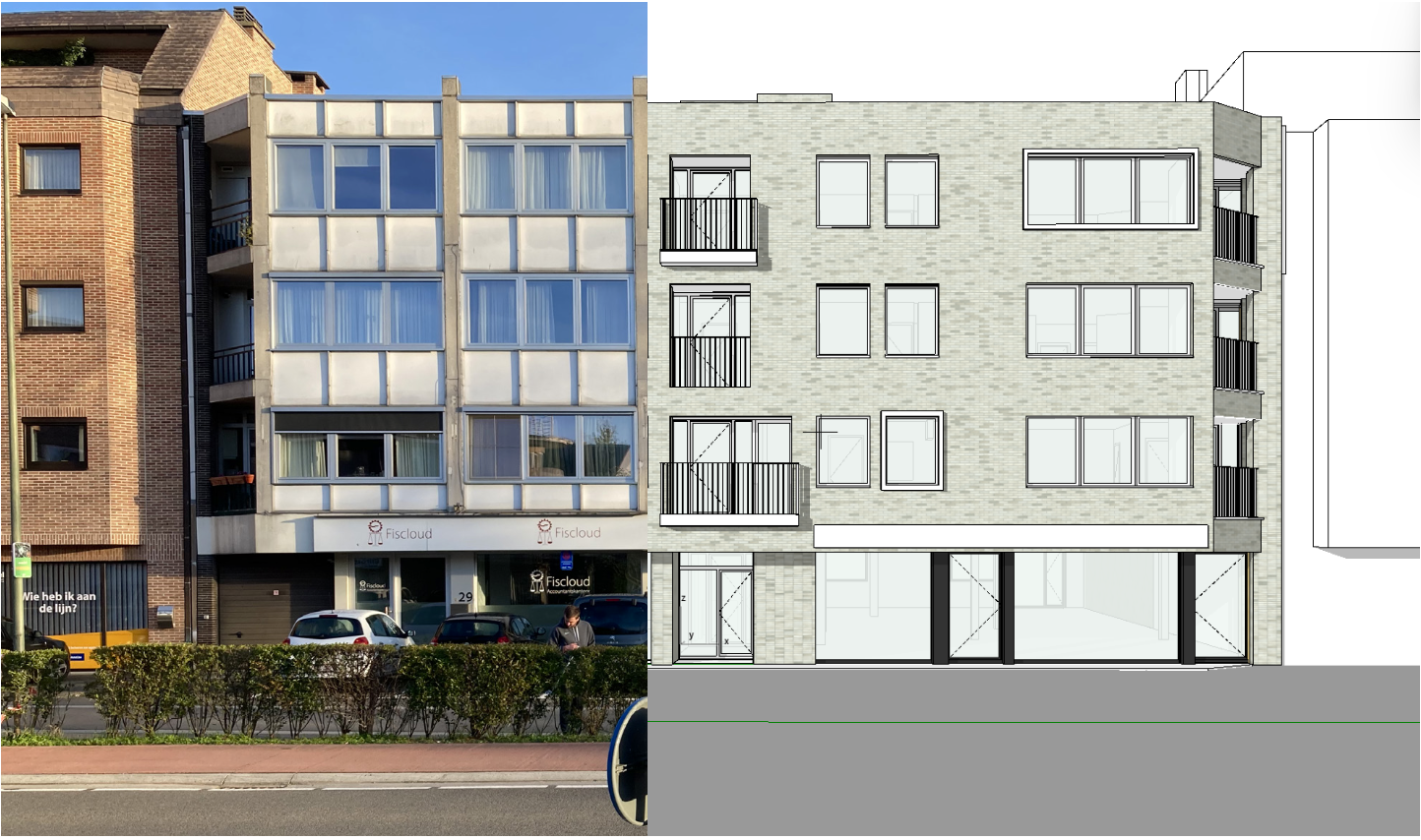 Renovatiebegeleiding residentie HerckenrodeSamenwerking architect
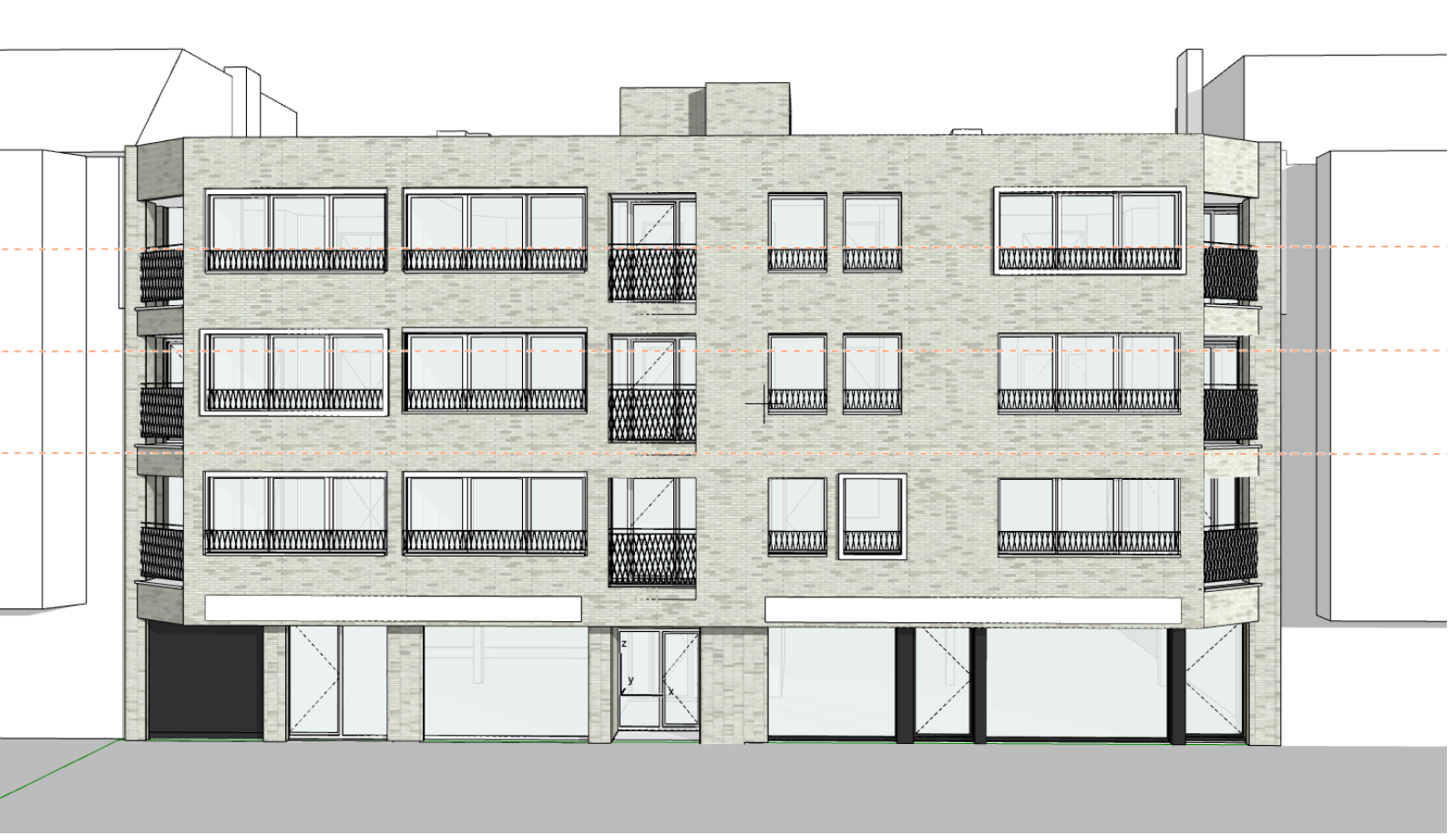 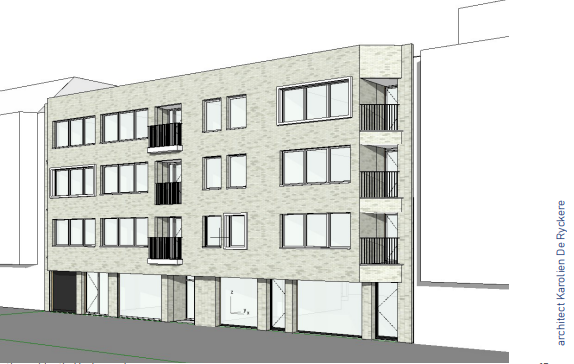 Renovatiebegeleiding residentie HerckenrodeSamenwerking architect
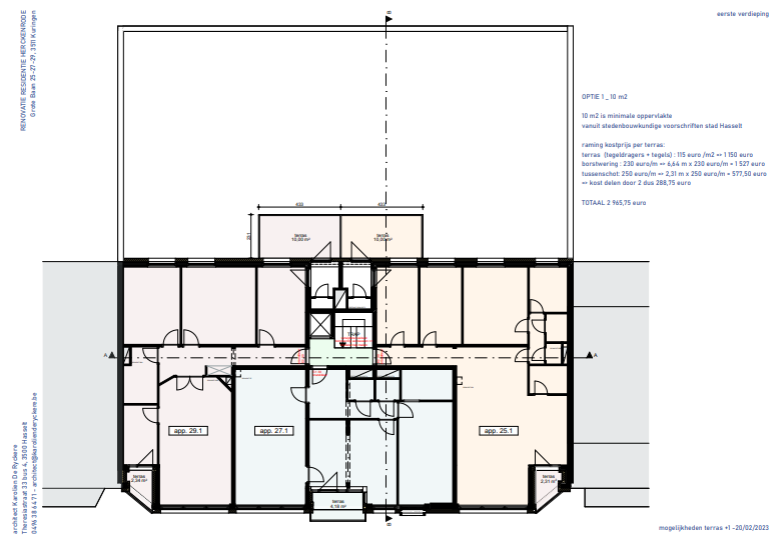 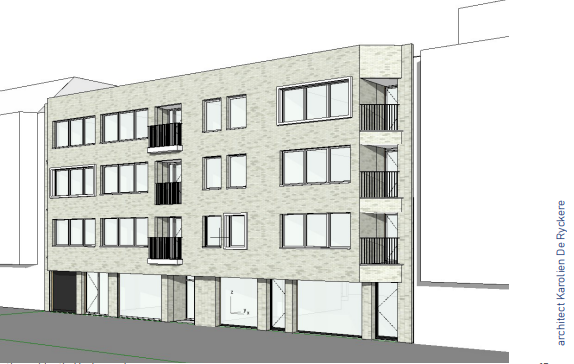 Renovatiebegeleiding residentie Herckenrode
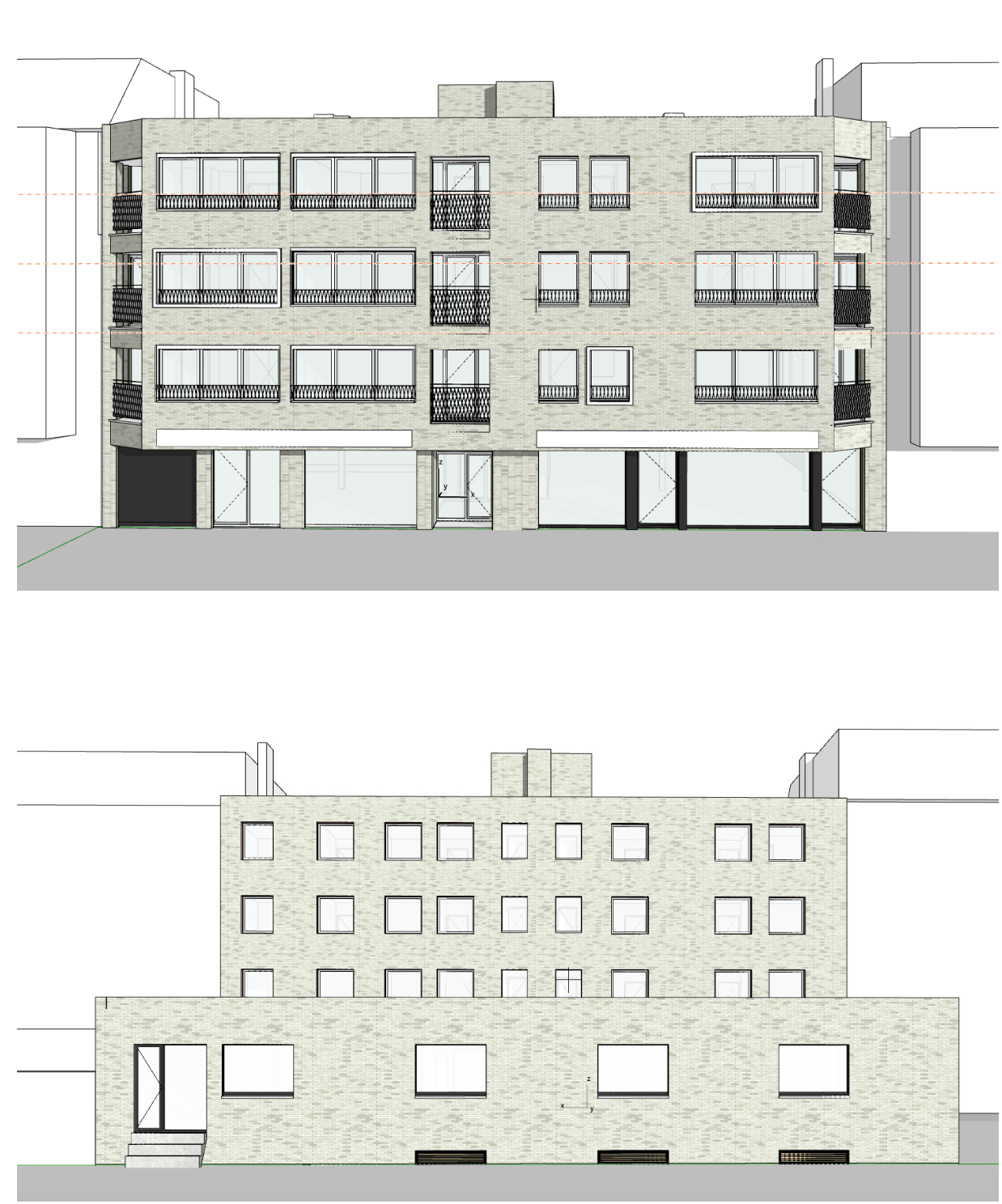 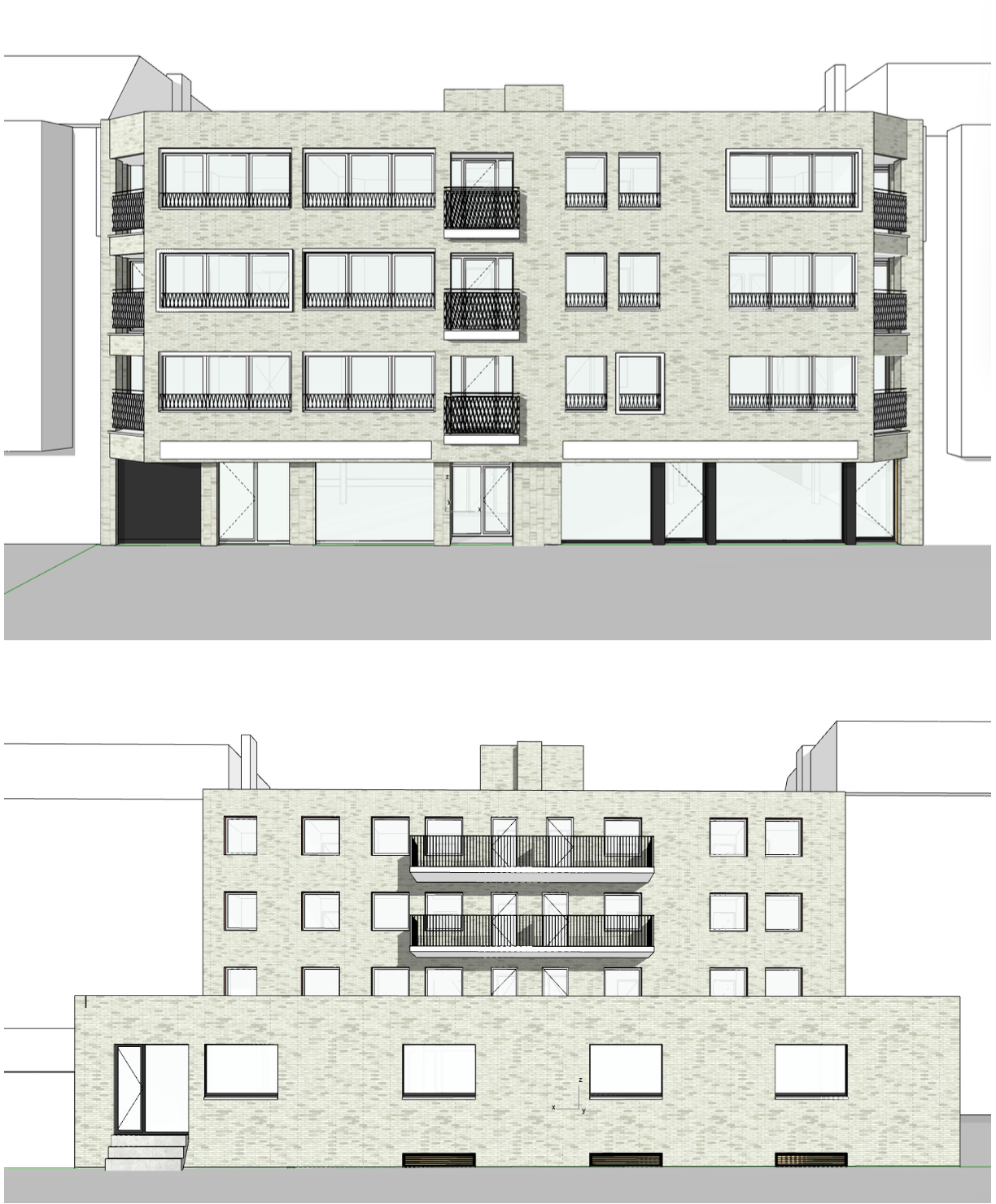 Opportuniteiten
Keuzevrijheid grootte terrassen
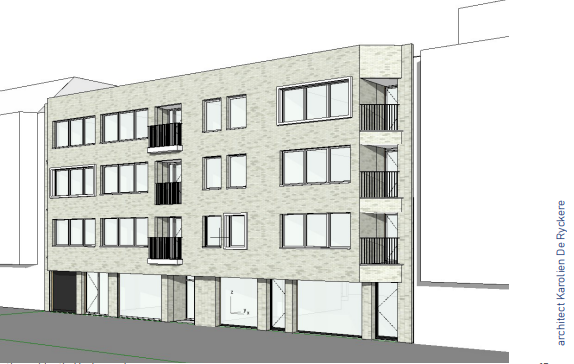 Renovatiebegeleiding residentie Herckenrode
Belang individuele noden
Behoud bestaande ramen – integratie zonwering
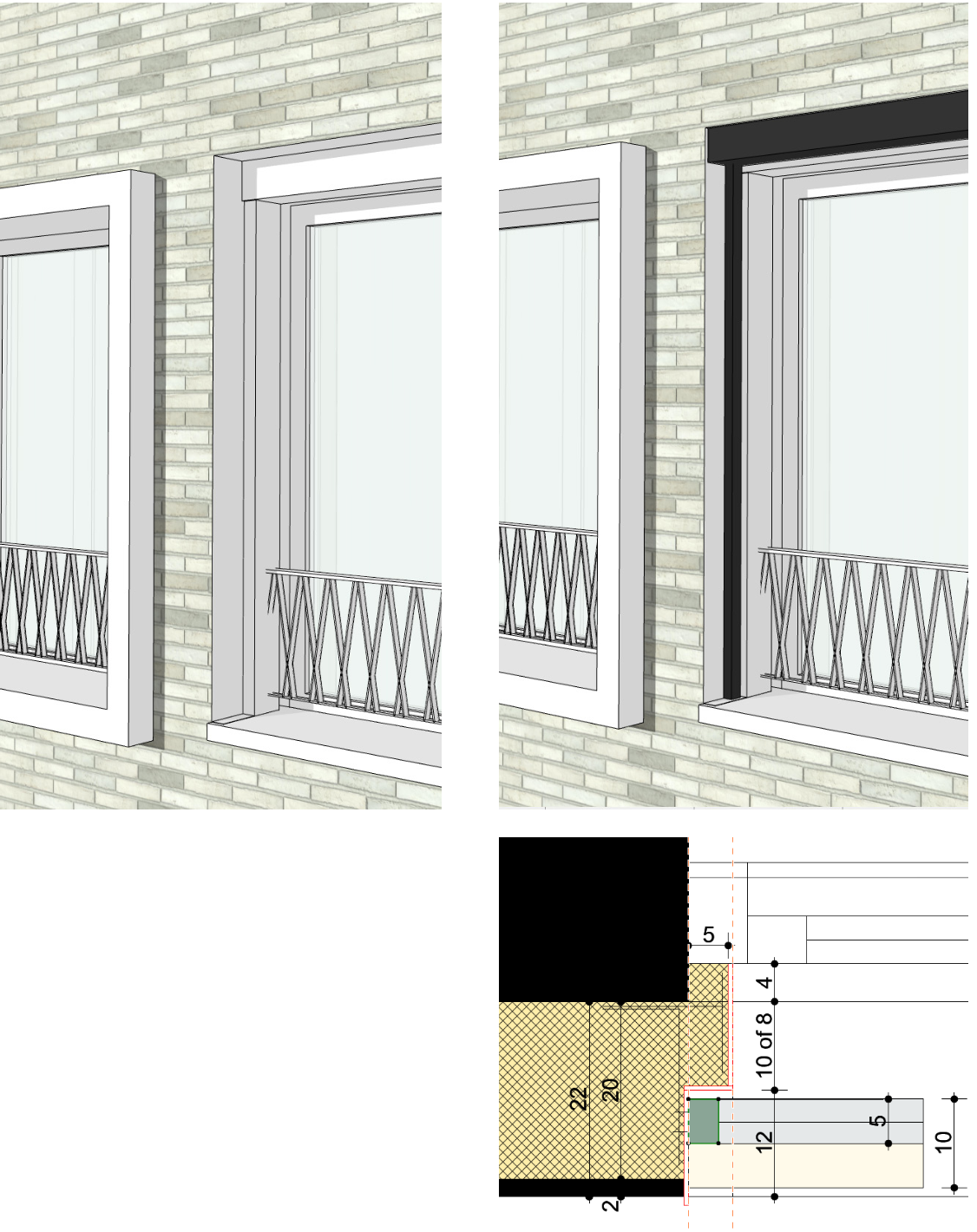 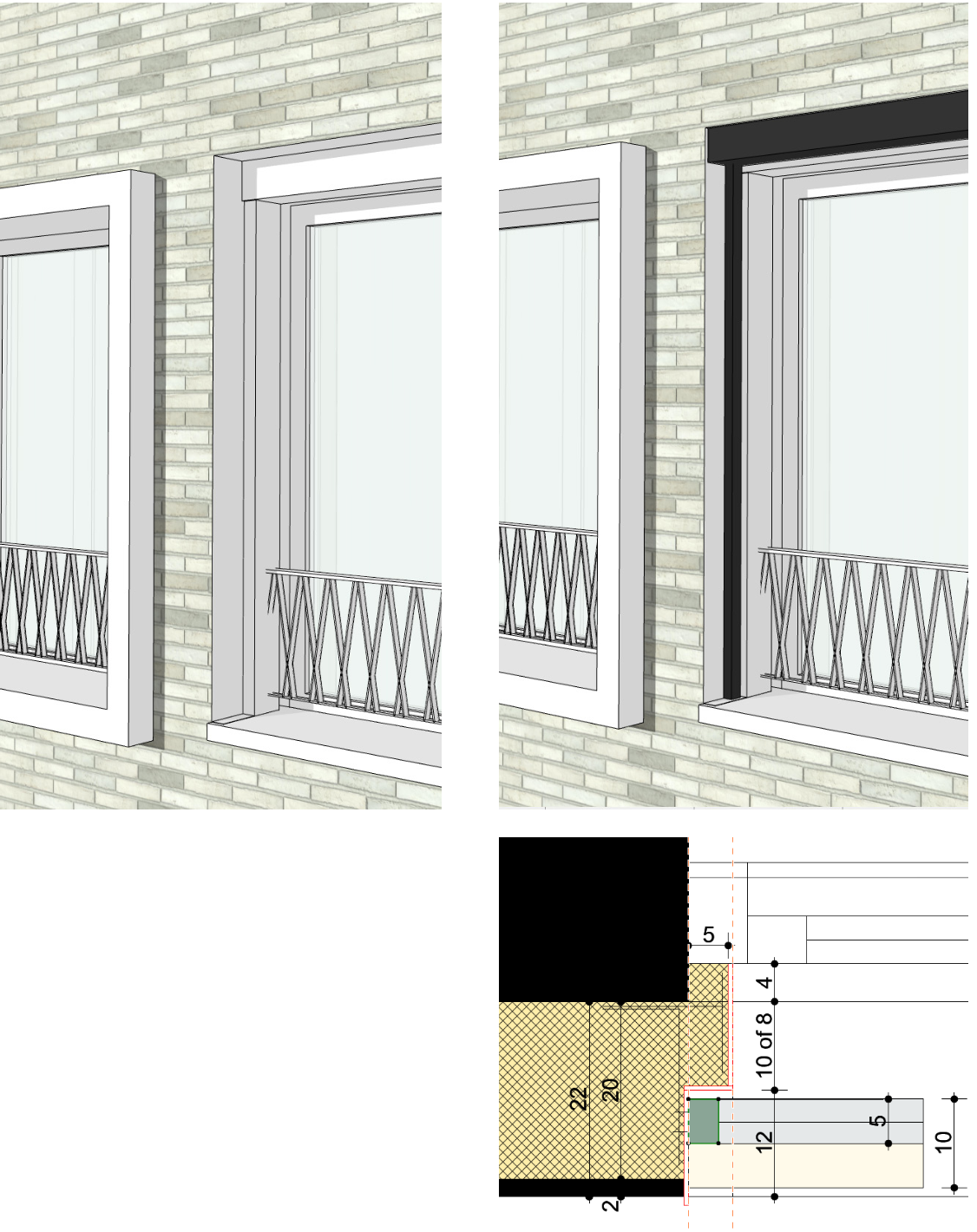 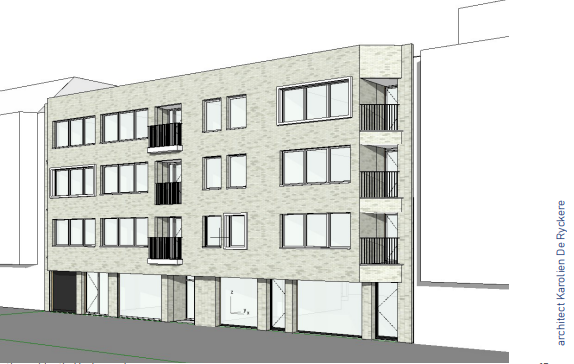 Renovatiebegeleiding residentie Herkenrode
Verschuiving in prioriteiten door probleem stookinstallatie
Begin 2023 :uitval van 1 van beide gasketels
Beschadiging elektronica door waterlek
Aanpak stookplaatsrenovatie
Vervanging bestaande gascondensatieketels
Plaatsing branddeuren en brandwerende doorvoeren
Aanpassing ventilatie
Timing stookplaatsrenovatie
Februari 2023 - prijsaanvraag
April 2023 – prijsvergelijking
Mei 2023 – goedkeuring offerte stookplaats op AV
Eind augustus 2023 – uitvoering stookplaatsrenovatie
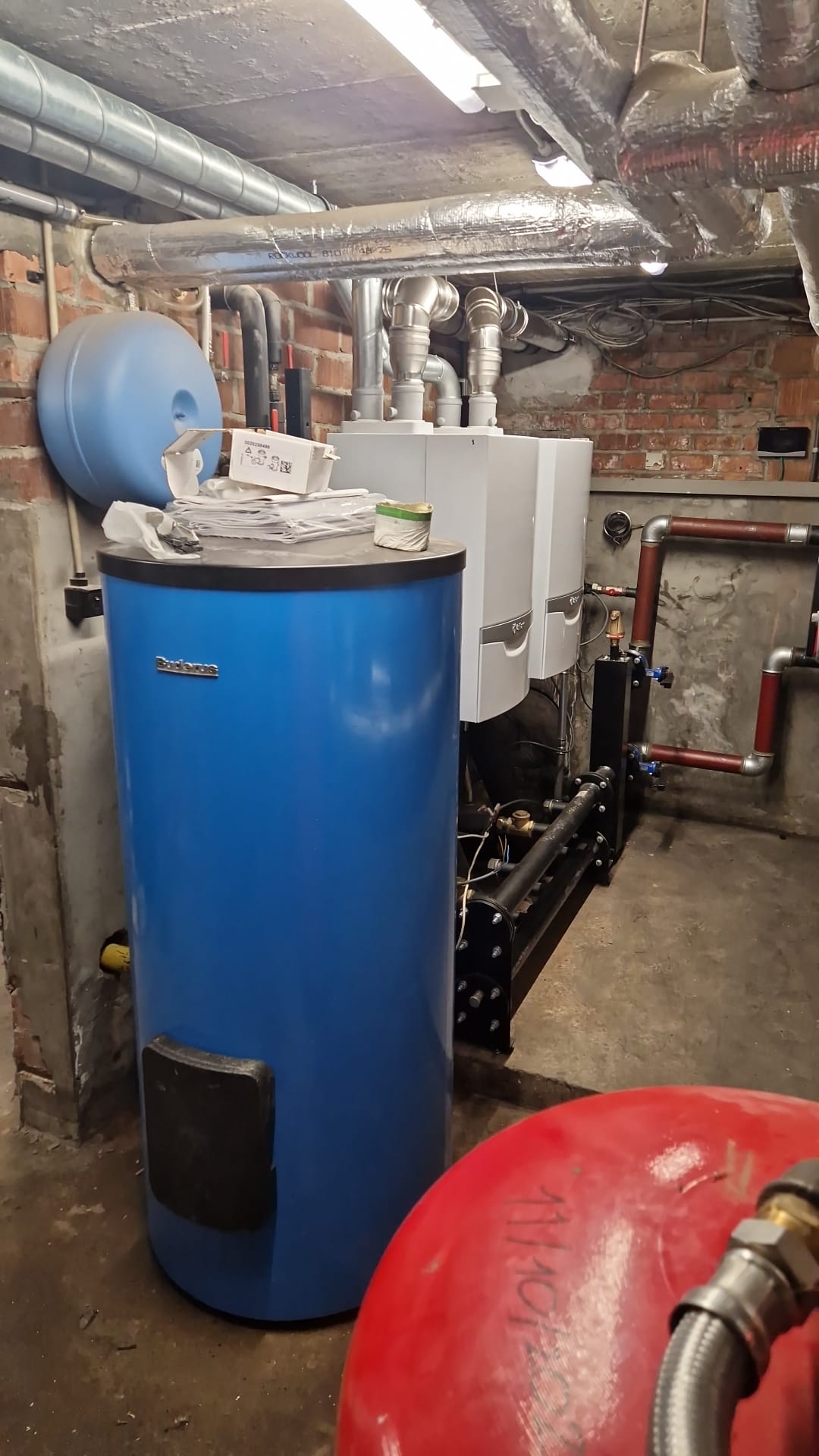 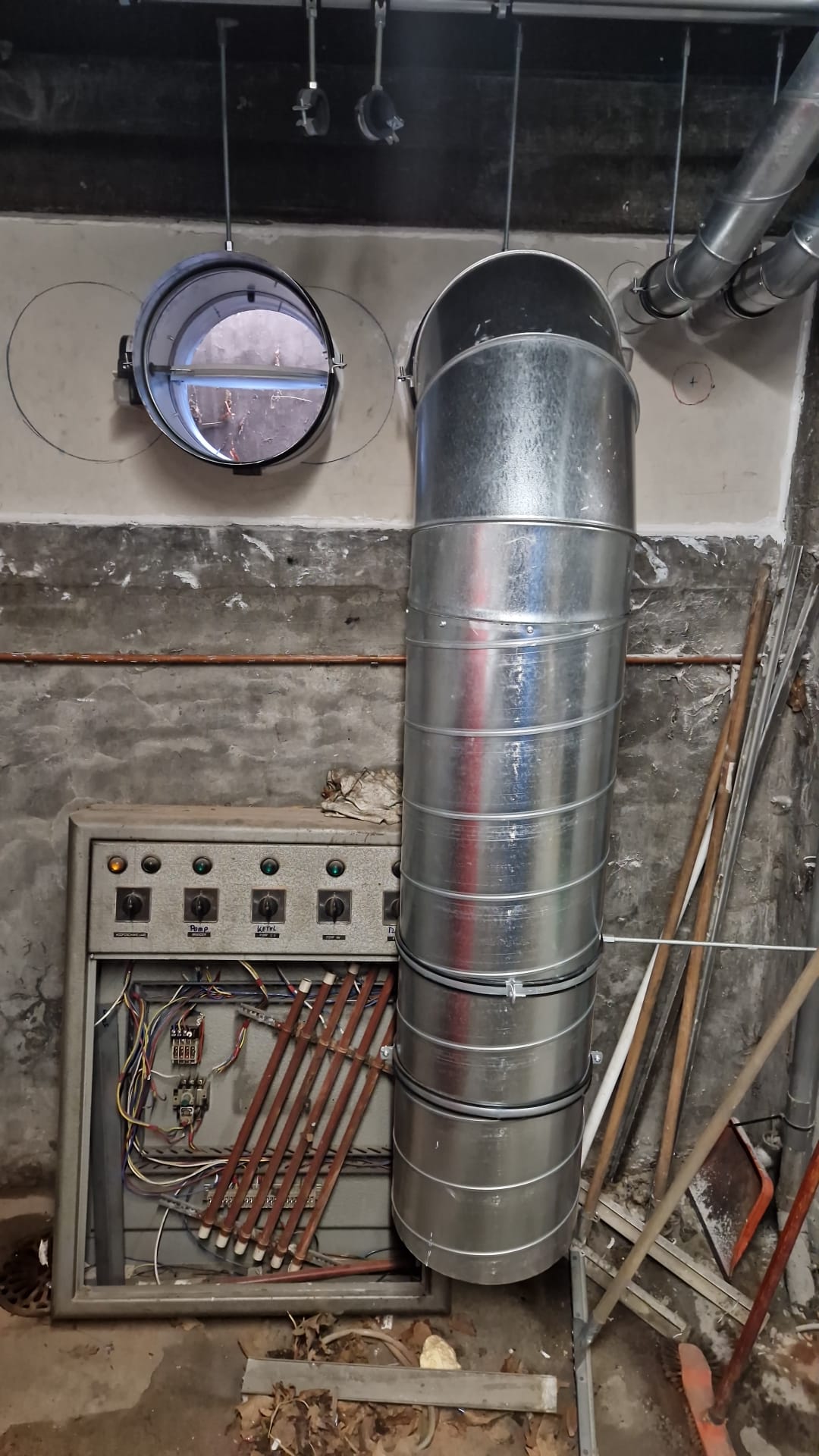 Renovatiebegeleiding residentie Herckenrode
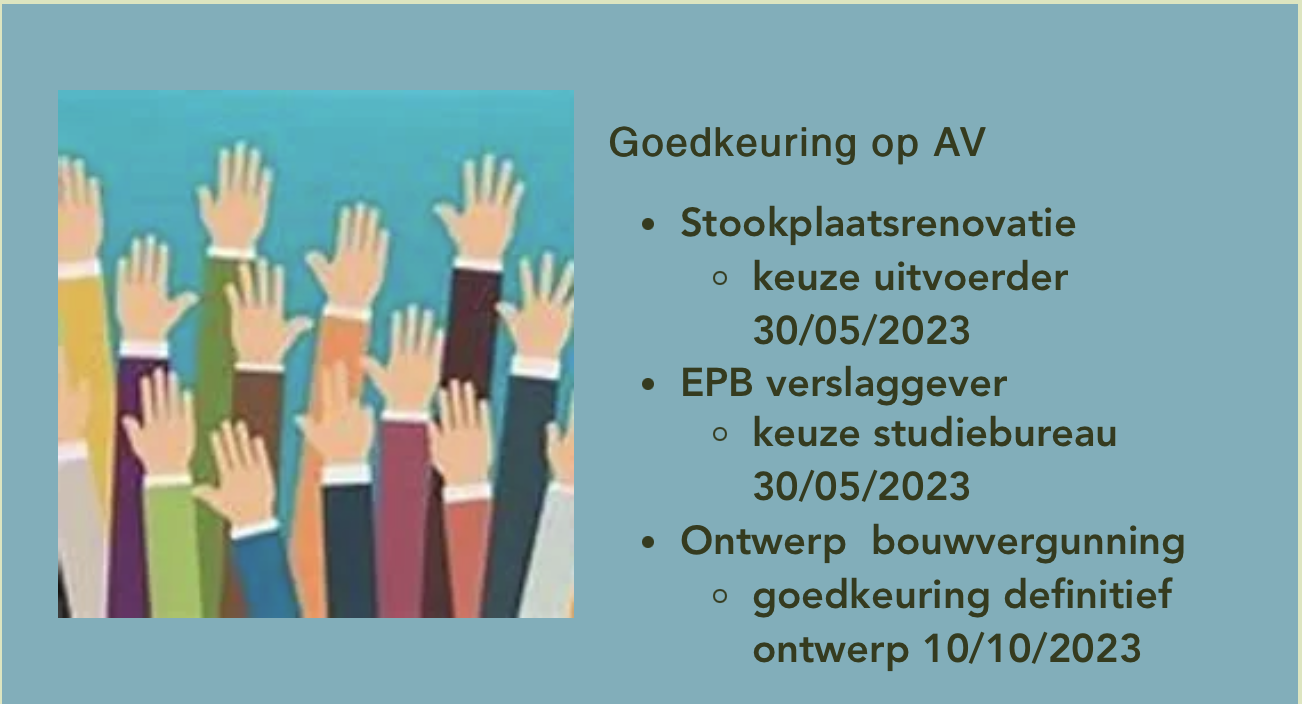 Renovatiebegeleiding residentie Herckenrode
Voorstelling traject AV – september 2021
Adviesrapport – december 2021
Opstart werkgroepen – februari 2022
Toelichting advies + aanstelling architect AV  – oktober 2022
Opstart ontwerp – december 2022
Indienen vergunningsaanvraag – oktober 2023
Financieringsadvies – voorjaar 2024
Uitvoering gevel en dakrenovatie – midden 2024
Renovatiebegeleiding residentie Herckenrode
Conclusies
Opmaak totaaladvies is stap 1 in geslaagd renovatietraject
Samenwerking met werkgroep vergroot draagvlak
Rekening houden met individuele bezorgdheden
Rekening houden met lange doorlooptijd omwille van beslissingsfases AV
Inspelen op dringende ingrepen
Financieringsoplossingen verhogen kans op slagen
Nood aan bewaken ambitieniveau